PHY 341/641 
Thermodynamics and Statistical Physics

Lecture 35

Review and examples
 
Chemical potential example – atmospheric pressure
Chemical potential example – battery operation
4/25/2012
PHY 341/641 Spring 2012 -- Lecture 35
1
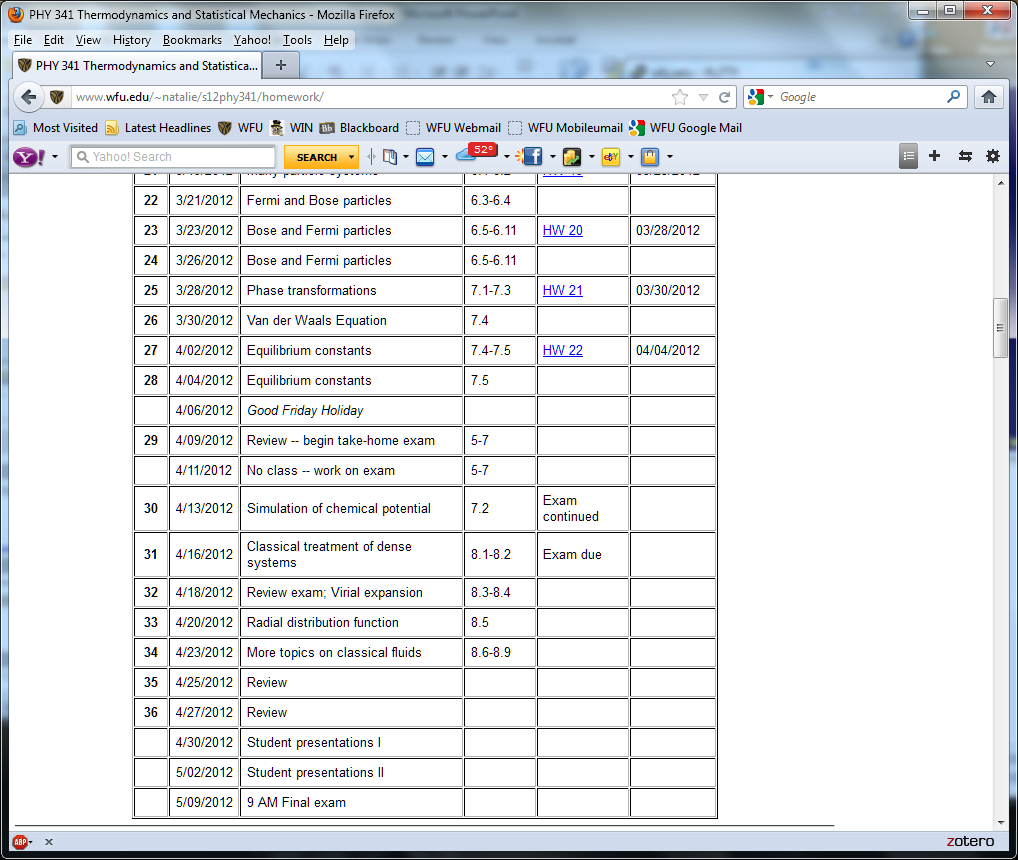 4/30– Laurence, Zac, Eric
5/2  -- Kristen, Audrey, Griffin
4/25/2012
PHY 341/641 Spring 2012 -- Lecture 35
2
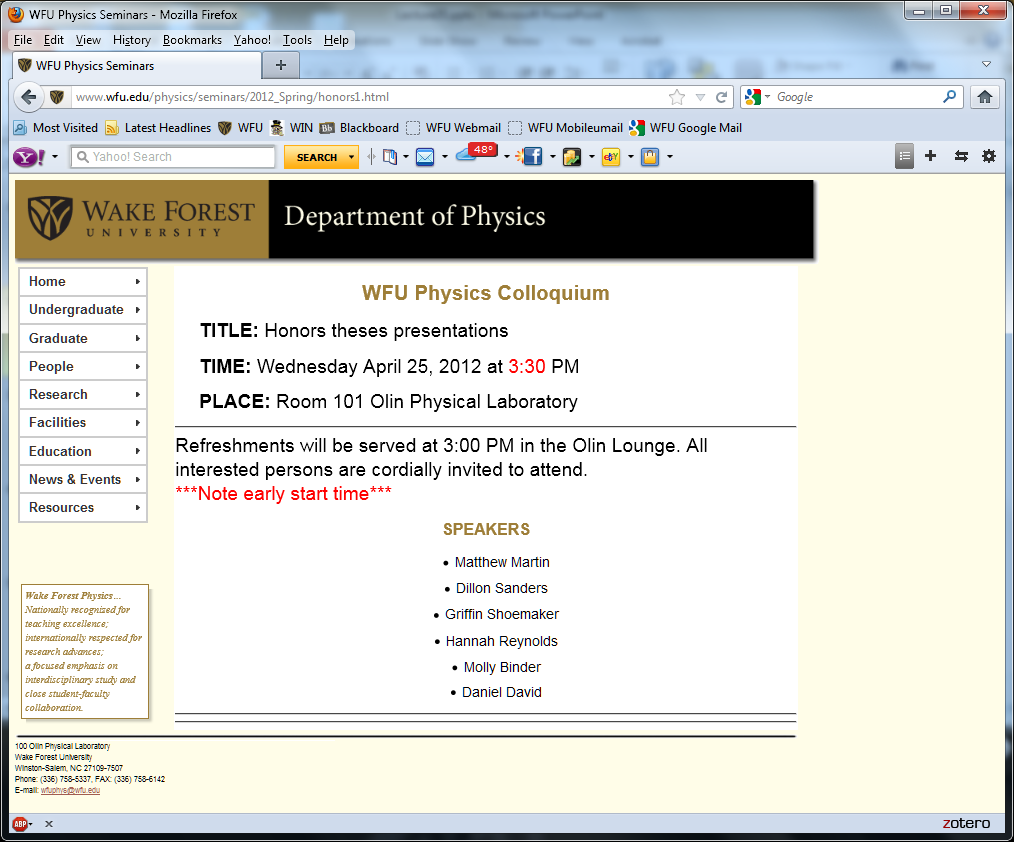 4/25/2012
PHY 341/641 Spring 2012 -- Lecture 35
3
Example systems involving analysis of chemical potentials
 Ref.   Kittel and Kroemer, Statistical Physics 

In the following examples, the “internal chemical potential” is augmented with an external potential which can be added to make a “total” chemical potential


Model of the variation of the atomospheric pressure with altitude based on the consideration of two volumes of gas at different heights in a uniform gravitational field in thermal and diffusive contact.   (Ignor temperature  and gravitational potential variations with height.)
4/25/2012
PHY 341/641 Spring 2012 -- Lecture 35
4
Fgravity(y)=mgy
System 2
y
System 1
Fgravity(0)=0
Here m denotes the average mass per particle, and g denotes the gravitation acceleration.
4/25/2012
PHY 341/641 Spring 2012 -- Lecture 35
5
4/25/2012
PHY 341/641 Spring 2012 -- Lecture 35
6
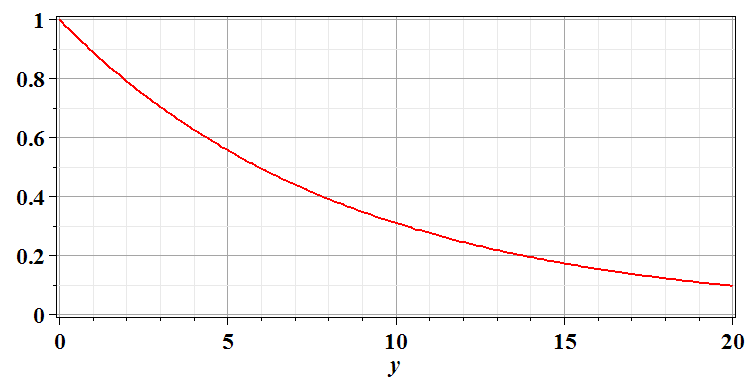 Sea level
Airplane
4/25/2012
PHY 341/641 Spring 2012 -- Lecture 35
7
Another example of chemical potential analysis -- battery
e-
-
+
4/25/2012
PHY 341/641 Spring 2012 -- Lecture 35
8
c
-
+
4/25/2012
PHY 341/641 Spring 2012 -- Lecture 35
9
Pb
PbO2/Pb
H+
SO4-2
H+
2e-
2e-
SO4-2
H+
H2SO4     H2O
H+
SO4-2
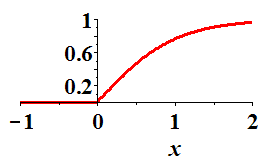 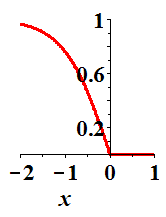 4/25/2012
PHY 341/641 Spring 2012 -- Lecture 35
10